EEEFM Prof.ª Filomena Quitiba  
Piúma/ES, 1º semestre de 2019
DIAGRAMA VÊ: ESTUDANDO PARA O ENEM DE FORMA INVERTIDA
Aluno( s): XXXXXXXXX   HHHHHHHHHH
Série: 1° ano | Turma: N01 | Turno: Noturno. Valor: 5,0 pontos
Professores: Ana; Chirlei; Lucas e Maria Lúcia  -  lucas.perobas@gmail.com
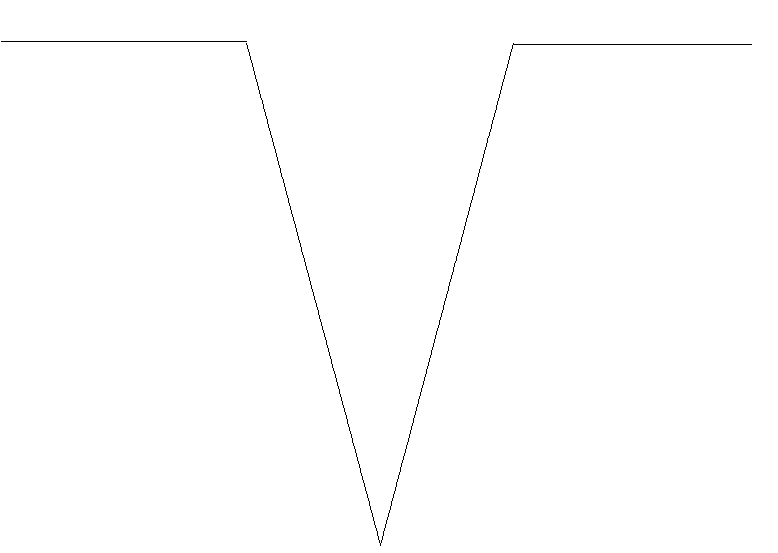 Domínio Conceitual
Domínio Metodológico
Asserções de valor: O Diagrama Vê traz melhor entendimento da Física.
Questão básica 
Essa afirmação baseia-se no uso de cimento-solo, mistura rica em cálcio que?
Teoria: XXXXXXXXXXX
Asserções de conhecimento:
A letra A está correta. A calagem dos solos constitui a adição de calcário que consiste em aumento do pH e redução da toxidez do alumínio. O processo é utilizado nos solos ácidos do Cerrado.
Princípios/necessidade didática:
XXXXXXXXXXXXXXX
XXXXXXXXX
Interpretações: 
a) Correta
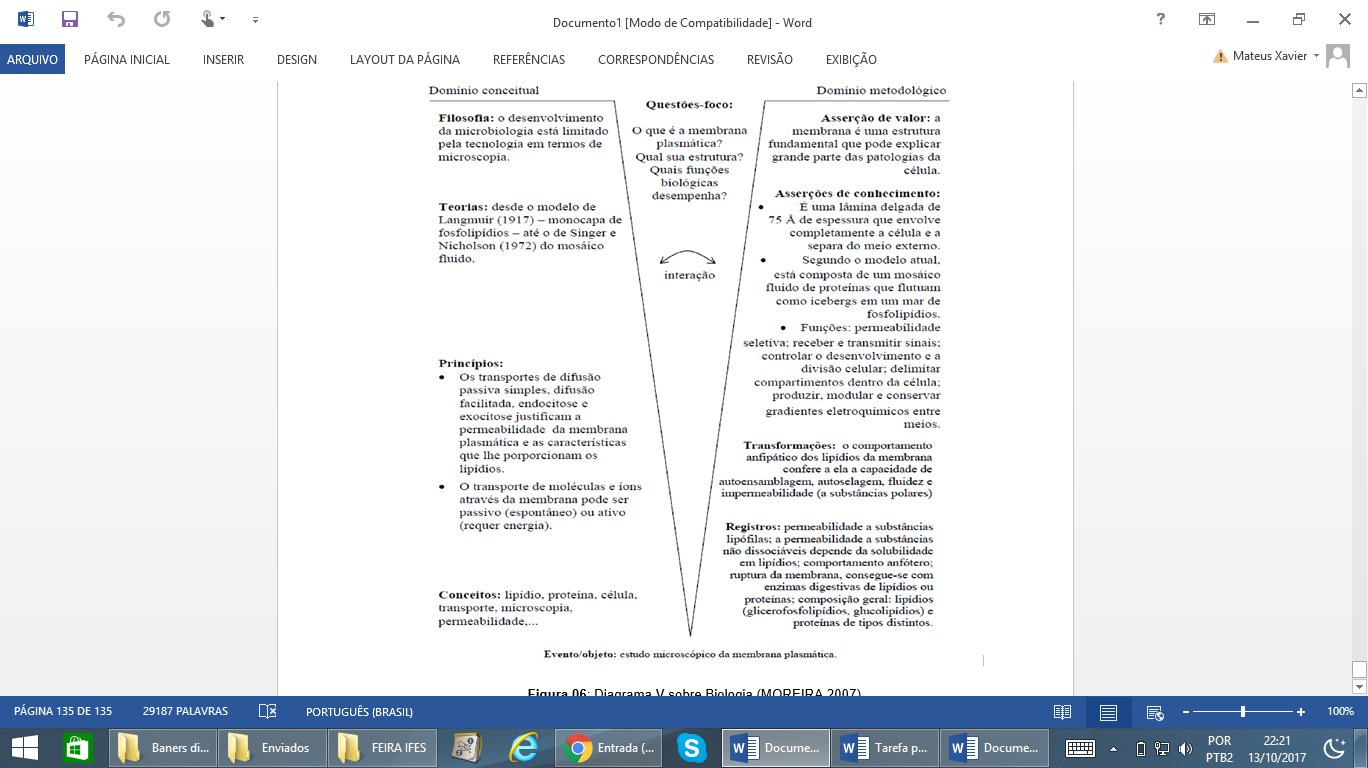 XXXXXXXXX
b) Errada, XXXXXXXXXXXXXXXXX
Conceitos: XXXXXXXXXXXXXX.
c) Errada, XXXXXXXXXXXXXX
Sentença Descritora: 
XXXXXXXXXXXXXXXXXXXXXXX
d) Errada, XXXXXXXXXXXXXX
Competências socioemocionais: 
Aprender a conhecer: Raciocínio e Aprender a aprender.
Aprender a fazer: Protagonismo.
Aprender a ser: Construção e Execução do Projeto de Vida.
e) Errada, XXXXXXXXXXXXXXXX
Competências socioemocionais na BNCC: 
a) Valorizar e utilizar os conhecimentos historicamente construídos sobre o mundo físico, social, cultural e digital para entender e explicar a realidade, continuar aprendendo e colaborar para a construção de uma sociedade justa, democrática e inclusiva. 
b) Utilizar tecnologias digitais de comunicação e informação de forma crítica, significativa, reflexiva e ética nas diversas práticas do cotidiano (incluindo as escolares) ao se comunicar, acessar e disseminar informações, produzir conhecimentos e resolver problemas.
Transformações:
Asfaltamento em rodovias
Registros / Dados: Opções:
a) inibe a toxicidade do alumínio, elevando o pH dessas áreas.
b) inibe a toxicidade do alumínio, reduzindo o pH dessas áreas.
c) aumenta a toxicidade do alumínio, elevando o pH dessas áreas.
Competências Cognitivas:
Competência de ÁREA X - XXXXXXXXXXXXXXXXXXXXXXX.

Habilidade XX - XXXXXXXXXXXXXXXXXXXXXXXX.
d) aumenta a toxicidade do alumínio, reduzindo o pH dessas áreas.
e) neutraliza a toxicidade do alumínio, reduzindo o pH dessas áreas.
Evento 
ENEM: 2010 | Questão: 85, caderno branco|
Decisão de asfaltamento da rodovia MG-010, acompanhada da introdução de espécies exóticas, e a prática de incêndios criminosos ameaçam o sofisticado ecossistema do campo rupestre da reserva da Serra do Espinhaço. As plantas nativas desta região, altamente adaptadas a uma alta concentração de alumínio, que inibe o crescimento das raízes e dificulta a absorção de nutrientes e água, estão sendo substituídas por espécies invasoras que não teriam naturalmente adaptação para este ambiente; no entanto, elas estão dominando as margens da rodovia, equivocadamente chamada de “estrada ecológica”. Possivelmente, a entrada de espécies de plantas exóticas neste ambiente foi provocada pelo uso, neste empreendimento, de um tipo de asfalto (cimento-solo) que possui uma mistura rica em cálcio, que causou modificações químicas aos solos adjacentes à rodovia MG-010. Scientific American Brasil. Ano 7, n.° 79, 2008 (adaptado).
[Speaker Notes: Suporte: www.wikifisica.com; https://curriculointerativo.sedu.es.gov.br/  e https://sedudigital.wixsite.com/preenemdigital]